KENDRIYA VIDYALAYA SANGATHAN
PRINCIPALS CONFERENCE  
2018
KVPY, NTSE and Olympiad
Presented by:-
Mrs. Kiran Mishra,            
Principal KV Dewas
Kishore Vaigyanik  Protsahan Yojana
KVPY At a Glance
How to apply
Application for KVPY-2018 must be done online only.
    http://www.kvpy.iisc.ernet.in/
The application fees for KVPY-2018 are as follows:
    For General/OBC Category: Rs. 1000,  For    SC/ST/PWD: Rs. 500
Kvpy-2018 aptitude test will be completely  online.
Important Dates:-
    (i) Opening of online application portal : 11th July 2018 
    (ii)Date for closing of online application: 31st  August 2018 
    (iii)Download Admit card: Second week of October
    (iv)Exam Date: 4th November 2018
NATIONAL TALENT SEARCH EXAM
NTSE At a Glance
HOW TO APPLY
Candidates can register in either online or offline mode. To apply online, visit the official website of NTSE i.e. www.ncert.nic.in, enter details and pay the requisite fee.
To apply offline, candidates can obtain the printed application form from the office of Liaison Officer of State/UT.
LIAISON OFFICERS of Madhya Pradesh State
Ms. Survi Parashar 
      Assistant Manager 
      Rajya Shiksha Kendra 
      Pustak Bhawan “B” Wing, 
      Arera Hills, Bhopal-462011 (M.P.) 	
Contact No. 0755-2559952 
Fax - 0755-2552363 	
      Email- ntse2011@gmail.com 	
Website:- http://www.ssa.mp.gov.in/ 
                      www.vyapam.nic.in
OLYMPIAD
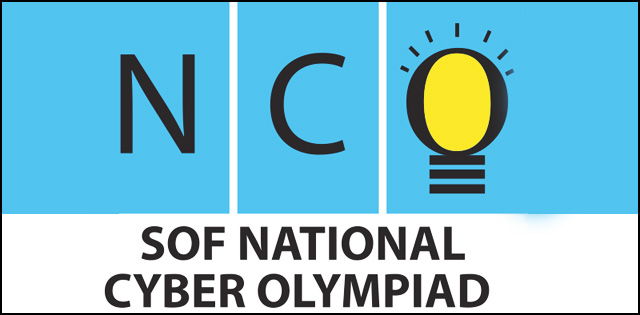 HOMI BHABHA CENTRE FOR SCIENCE EDUCATION
The international Olympiad movement is aimed at bringing the most gifted secondary and higher secondary students of the world together in a friendly competition of the highest level.
The Olympiads are not merely competitions, they are the meeting places of the brightest young minds of the world, and many friendships forged at the Olympiads form the seeds of scientific collaboration later in life. Much like the Olympics in sports, the Olympiads are a celebration of the very best in school level science and mathematics.
The Mathematics Olympiad is conducted under the aegis of the National Board for Higher Mathematics (NBHM).
The Homi Bhabha Centre for Science Education is the nodal centre of the country for this programme. The programme aims at promoting excellence in science and mathematics among pre-university students.
mong the sciences, the Olympiad programme in Astronomy (junior and senior level), Biology, Chemistry, Junior Science and Physics is a five stage process for each subject separately. The first stage for each subject is organized by the Indian Association of Physics Teachers (IAPT) in collaboration with teacher associations in other subjects. All the remaining  stages are organized by Homi Bhabha Centre for Science Education (HBCSE).
IAPT  OLYMPIAD
SOF Olympiad
SOF Olympiad
The SOF foundation conducts the following 
Olympiads: 
 National Cyber Olympiad(NCO)
 National Science Olympiad(NSO)
 International Mathematics Olympiad(IMO)
 International English Olympiad (IEO)
 International Company Secretaries Olympiad(ICSO)
 International General Knowledge Olympiad(IGKO
EXAM SCHEDULE 2018-19
2ND LEVEL EXAMS
2nd level exam will be held on 2nd / 3rd Sunday of Feb 2019.
2nd level exam will be held for students from classes 3rd to 12th for IEO, NSO & IMO.
IGKO, ICSO & NCO will be single level exams.